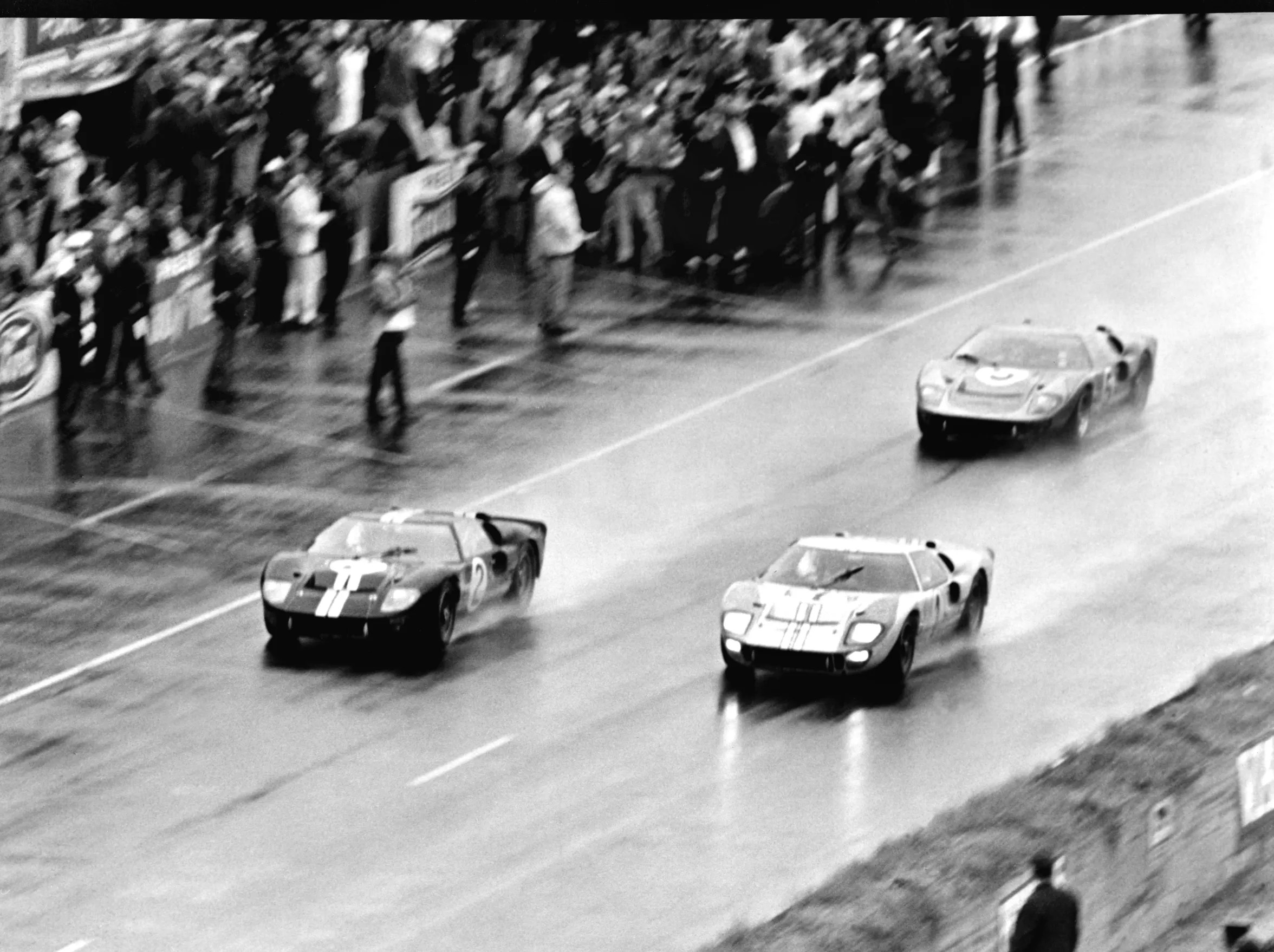 Le Mans: Dynamic and Fluid MPC for Dishonest Majority
CRYPTO 2022
Rahul Rachuri
Peter Scholl
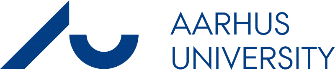 Peter Scholl
1
Secure Multi-Party Computation
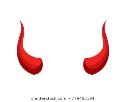 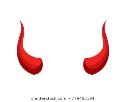 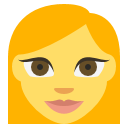 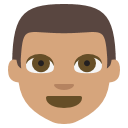 a
b
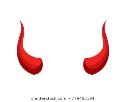 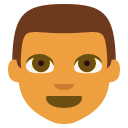 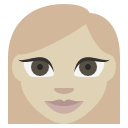 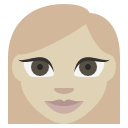 c
d
Peter Scholl
2
MPC with Dynamic Participants: Why?
Security
Moving target
E.g. YOSO model [GHHMNRY 21]
(“you only speak once”)
Flexibility
Hard to be online for long computations
Drop outs
Peter Scholl
3
Fluid MPC Model [CGG+ 20]
Computation proceeds in epochs
Honest majority in every committee
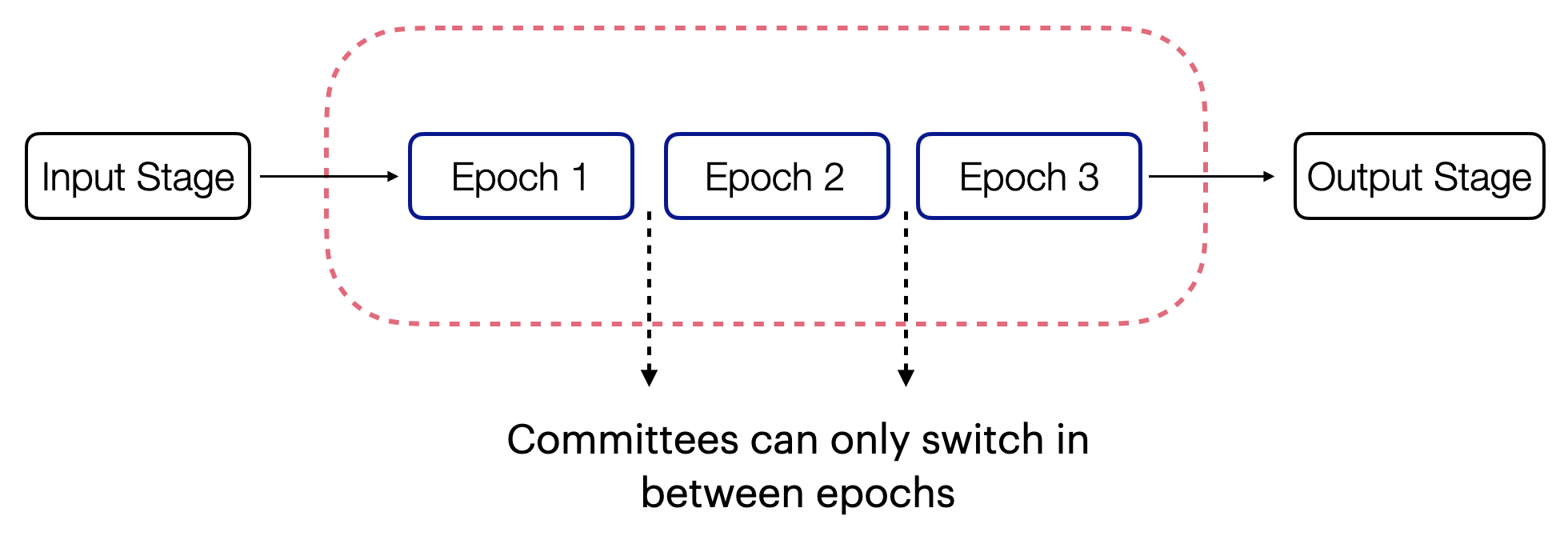 Peter Scholl
4
Fluid MPC Model [CGG+ 20]
One epoch: computation phase and handoff phase
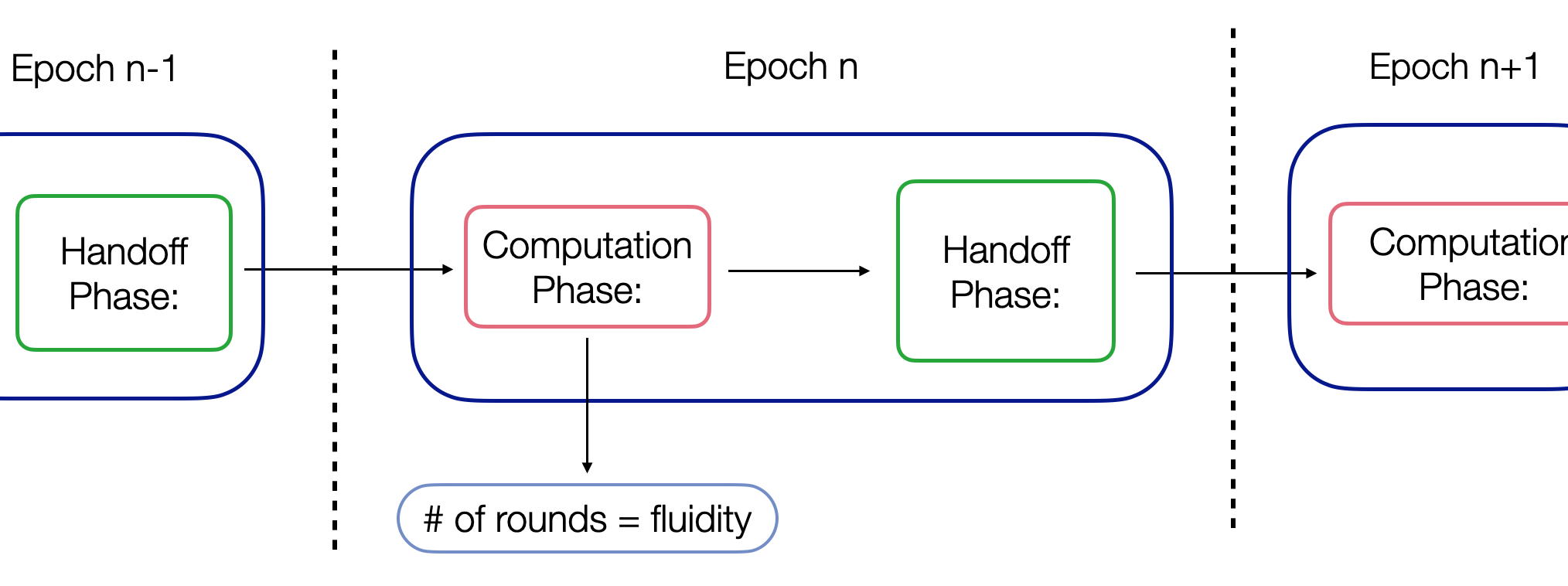 Peter Scholl
5
Highlights of Fluid MPC [CGG+ 20]
Active security (w/ abort) if every committee has an honest majority 

Small state complexity

Maximally fluid:
no restriction in # rounds of participation
Peter Scholl
6
Le Mans: Fluid MPC for Dishonest Majority
Preprocessing phase
(all parties)
Epoch 1
Epoch 2
Epoch 3
Online phase
(evolving committees)
Peter Scholl
7
Le Mans: Fluid MPC for Dishonest Majority
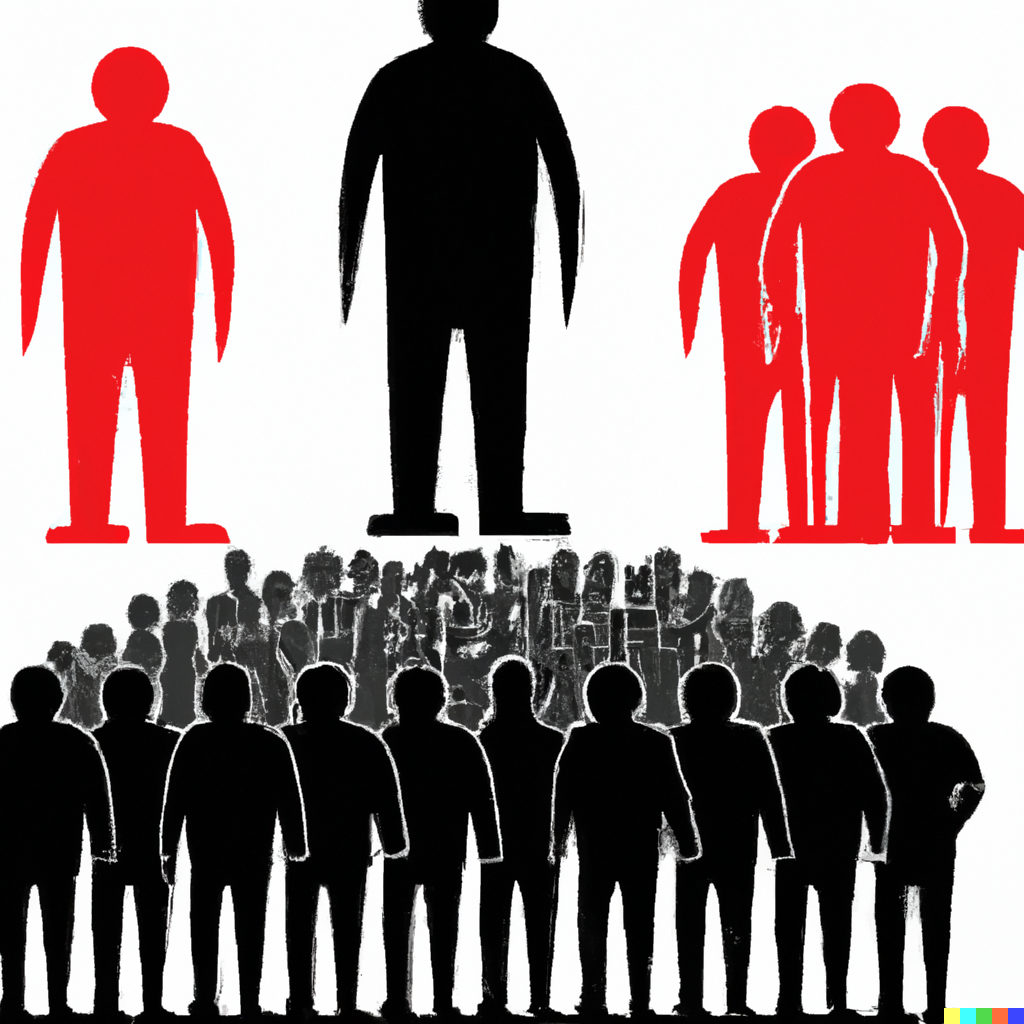 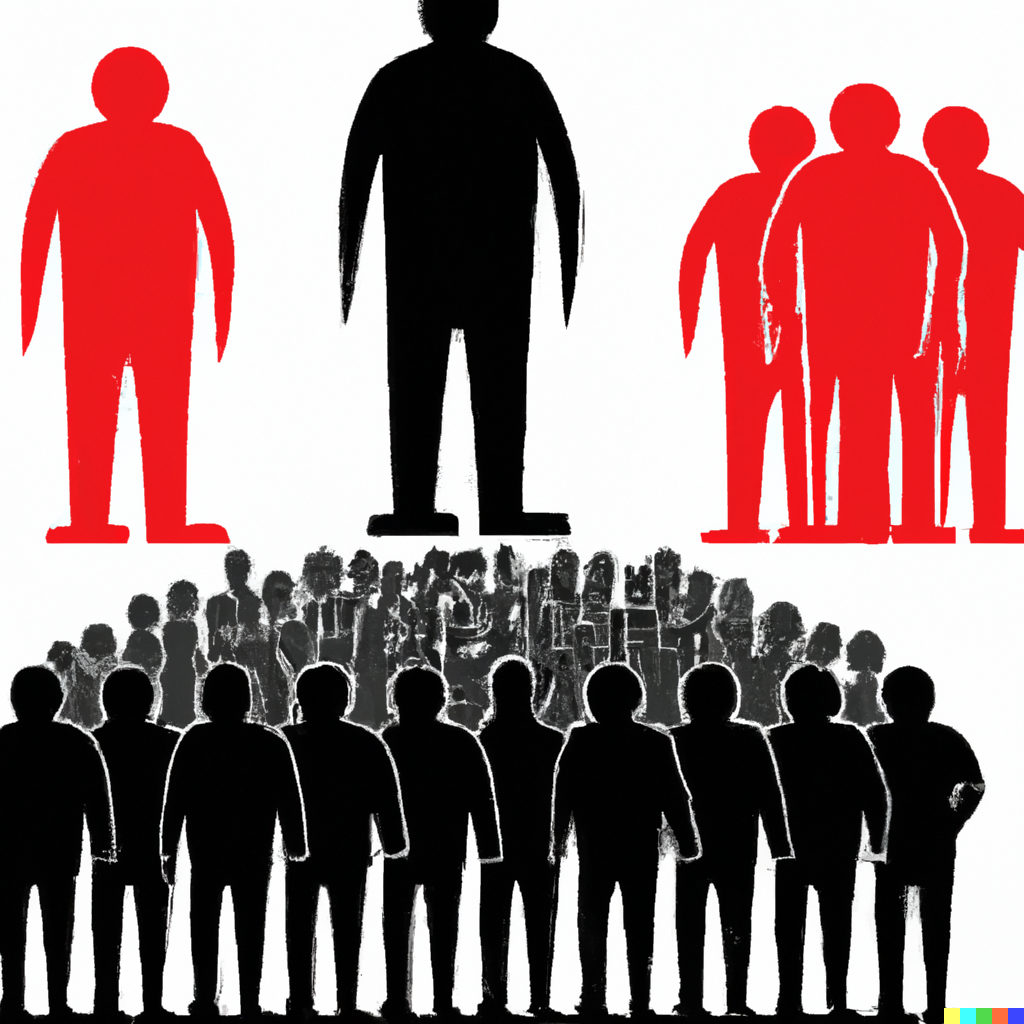 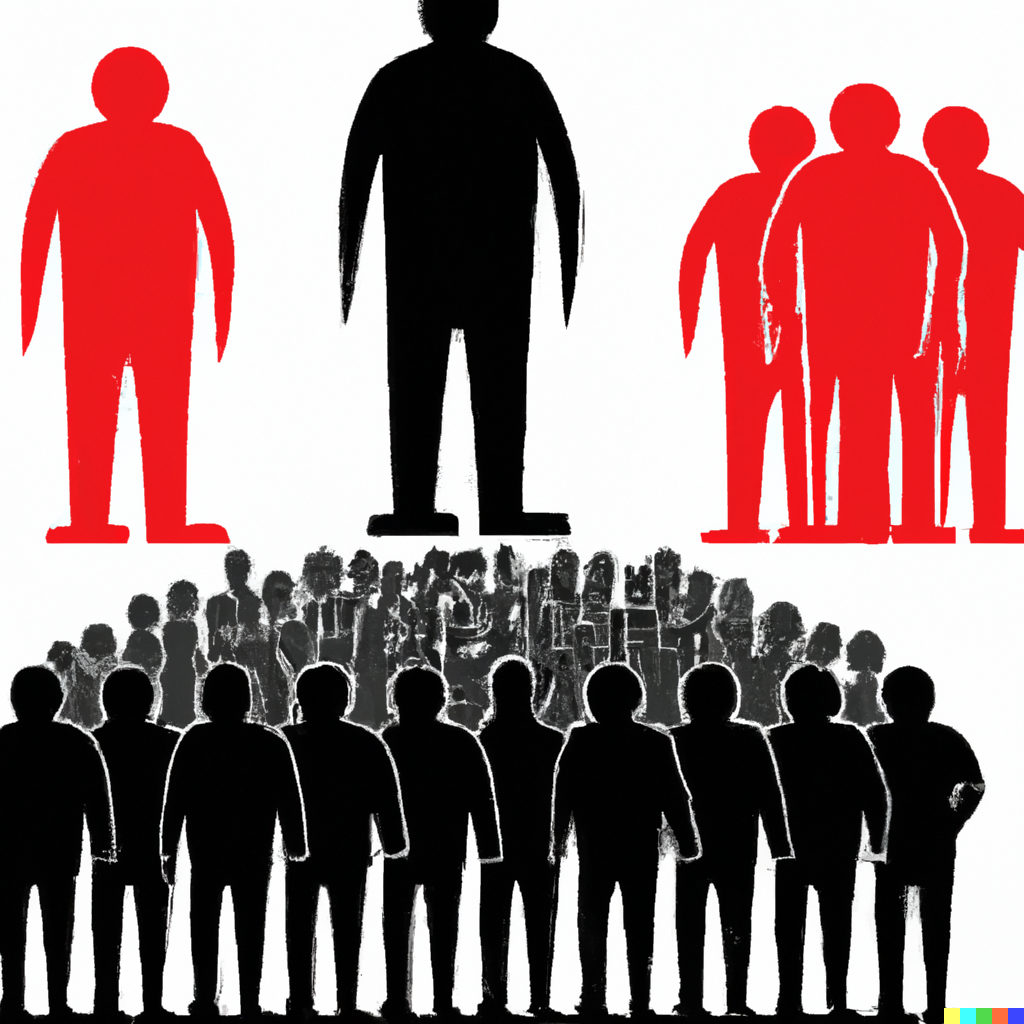 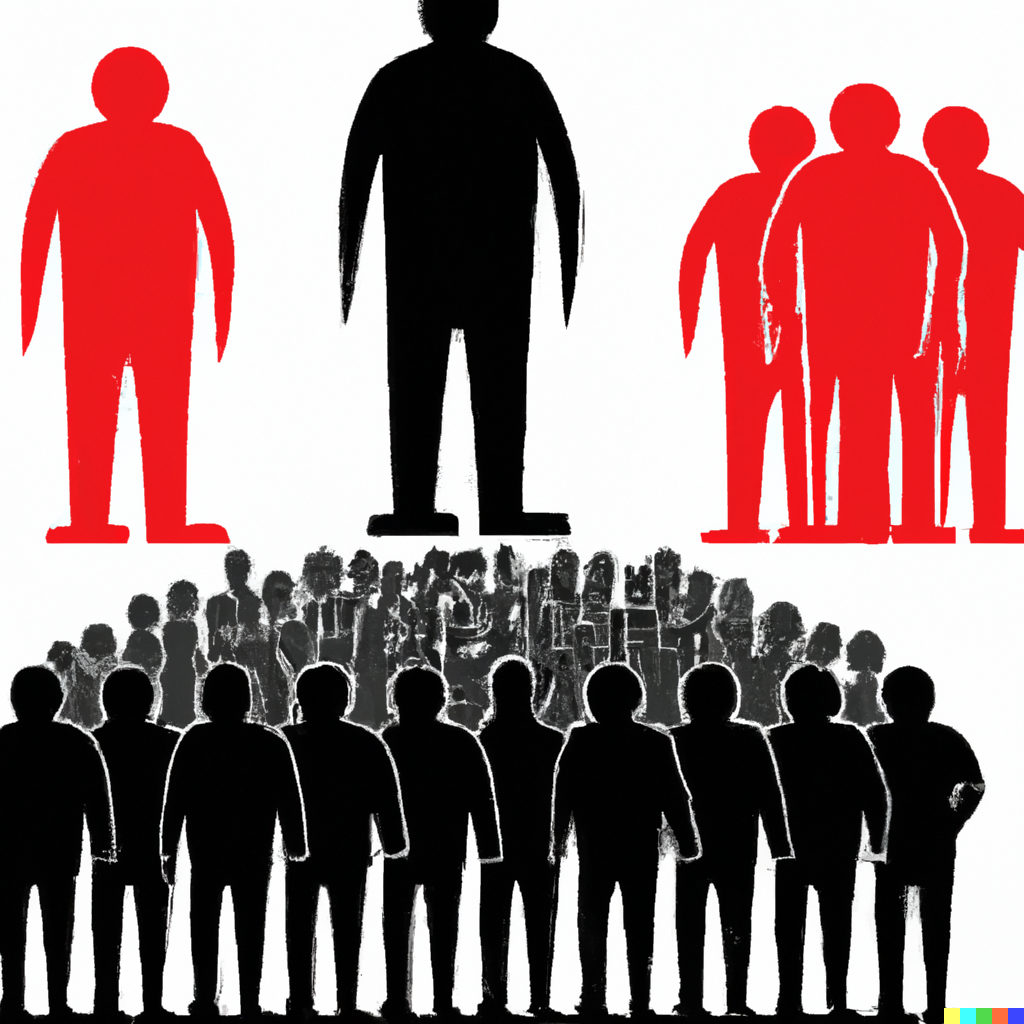 Epoch 1
Epoch 2
Epoch 3
Preprocessing
(all parties)
Online phase
Peter Scholl
8
Le Mans: Two Variants of SPDZ [DPSZ12]
[RS 22]
Dynamic SPDZ
One online committee
Any subset from preprocessing
More practical

Fluid SPDZ
Evolving online committees
Maximally fluid (epoch can be one round)
Lowest communication of any SPDZ-like preprocessing
Even without dynamicity!
Silent, universal preprocessing
Using PCGs [BCGIKS 20]
Peter Scholl
9
MPC with Preprocessing
[Beaver ’91]
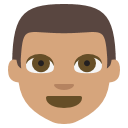 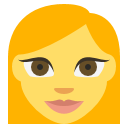 Preprocessing
Correlated randomness
Online phase
Peter Scholl
10
MPC with Silent Preprocessing
[BCGI 18, BCGIKS 19]
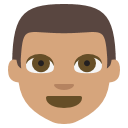 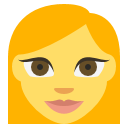 Preprocessing
Correlated, short seeds
Using pseudorandom
correlation generators
Silent
expansion
Correlated pseudorandomness
Online phase
Peter Scholl
11
Universal Preprocessing in Le Mans
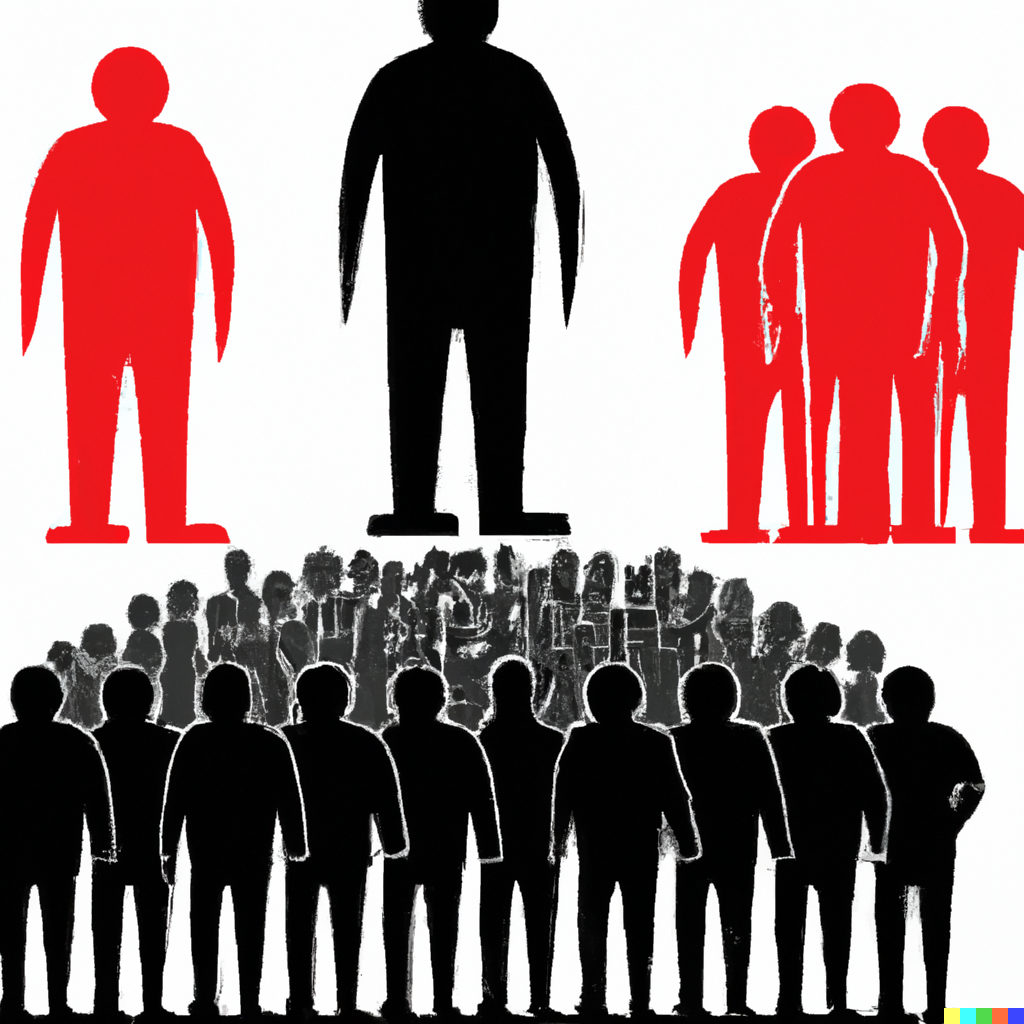 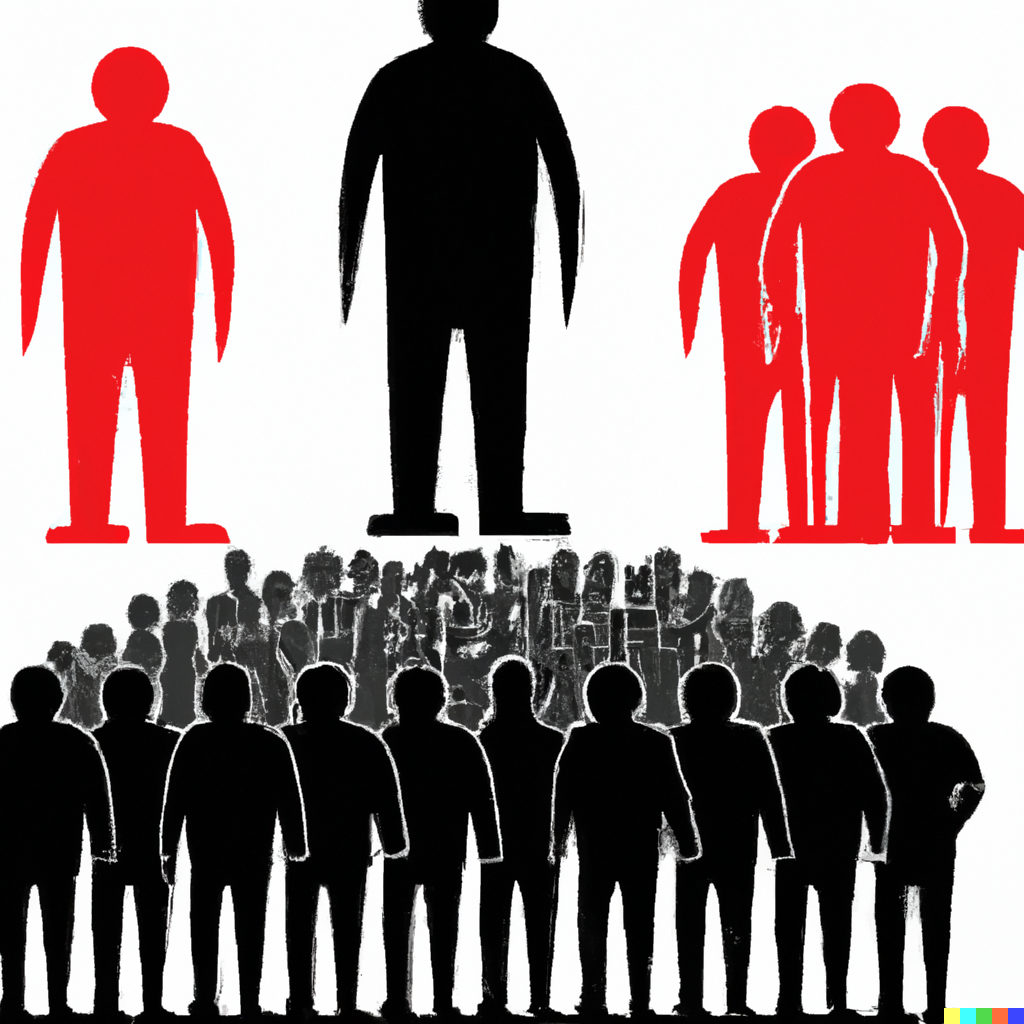 Peter Scholl
12
Universal Preprocessing: Passive Security
Peter Scholl
13
Universal Preprocessing: Active Security
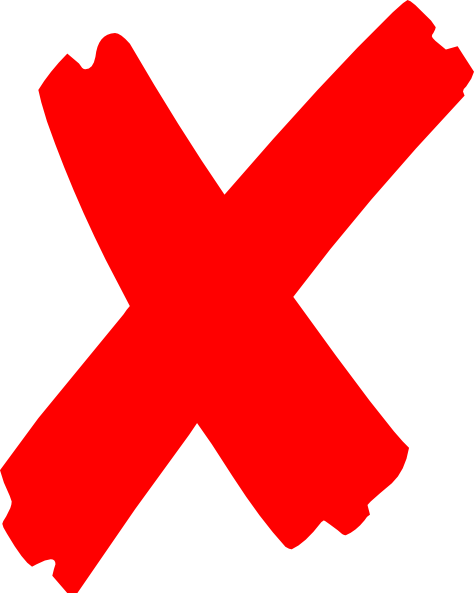 Peter Scholl
14
Dynamic SPDZ: Overview
Eval circuit
+ check
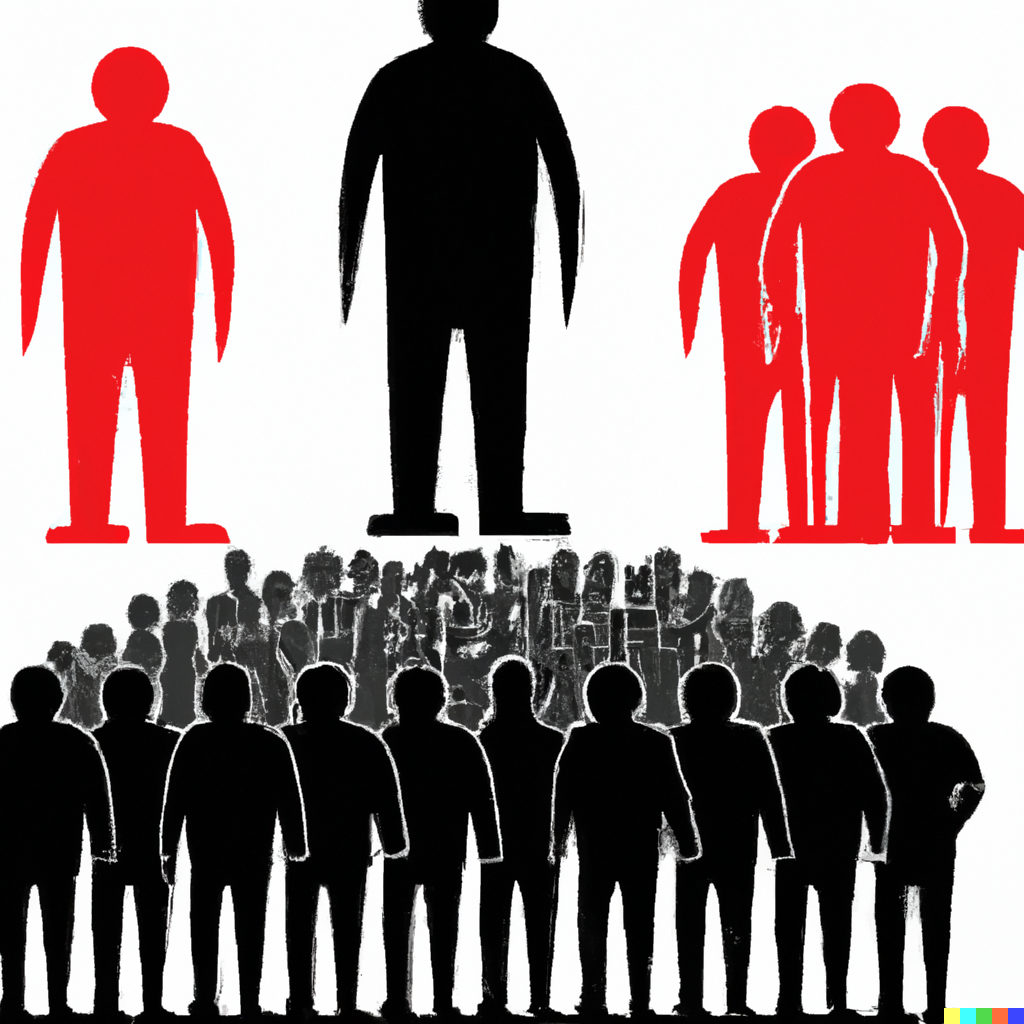 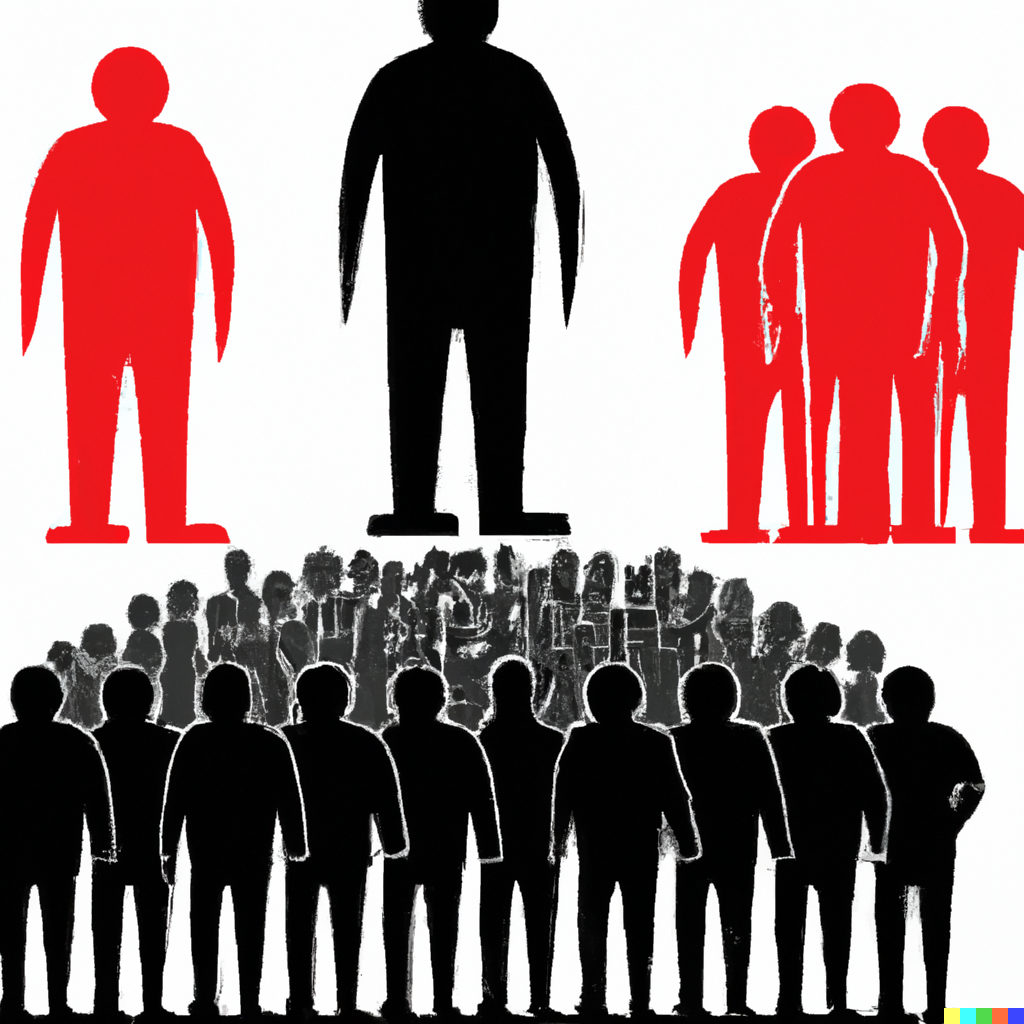 Peter Scholl
15
Fluid SPDZ: Changing Committees in the Online Phase
Challenges:
Small state
Consistency of MAC keys

Ingredients:
Incremental MAC check and circuit verification
MAC key switching protocol
Maximally fluid
multiplication protocol
Peter Scholl
16
MAC key switching in Fluid SPDZ
With one message?
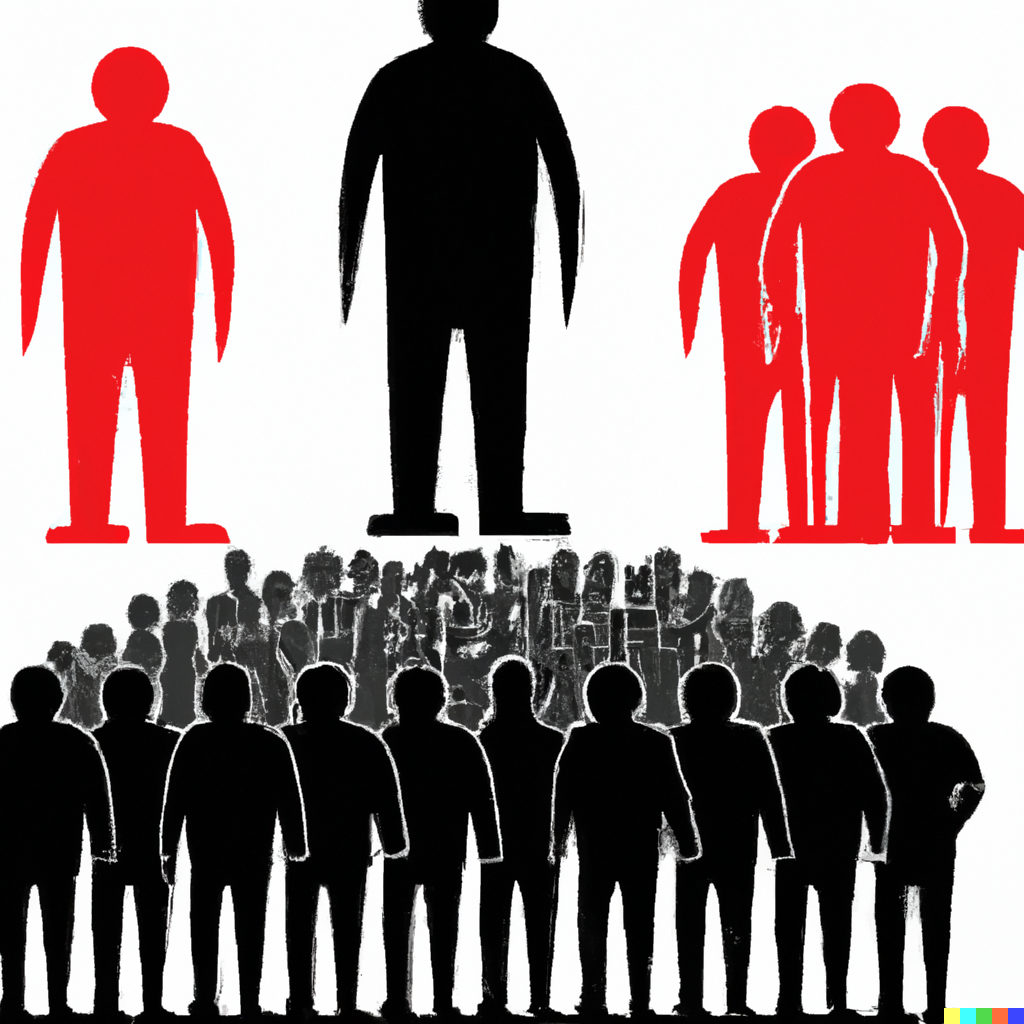 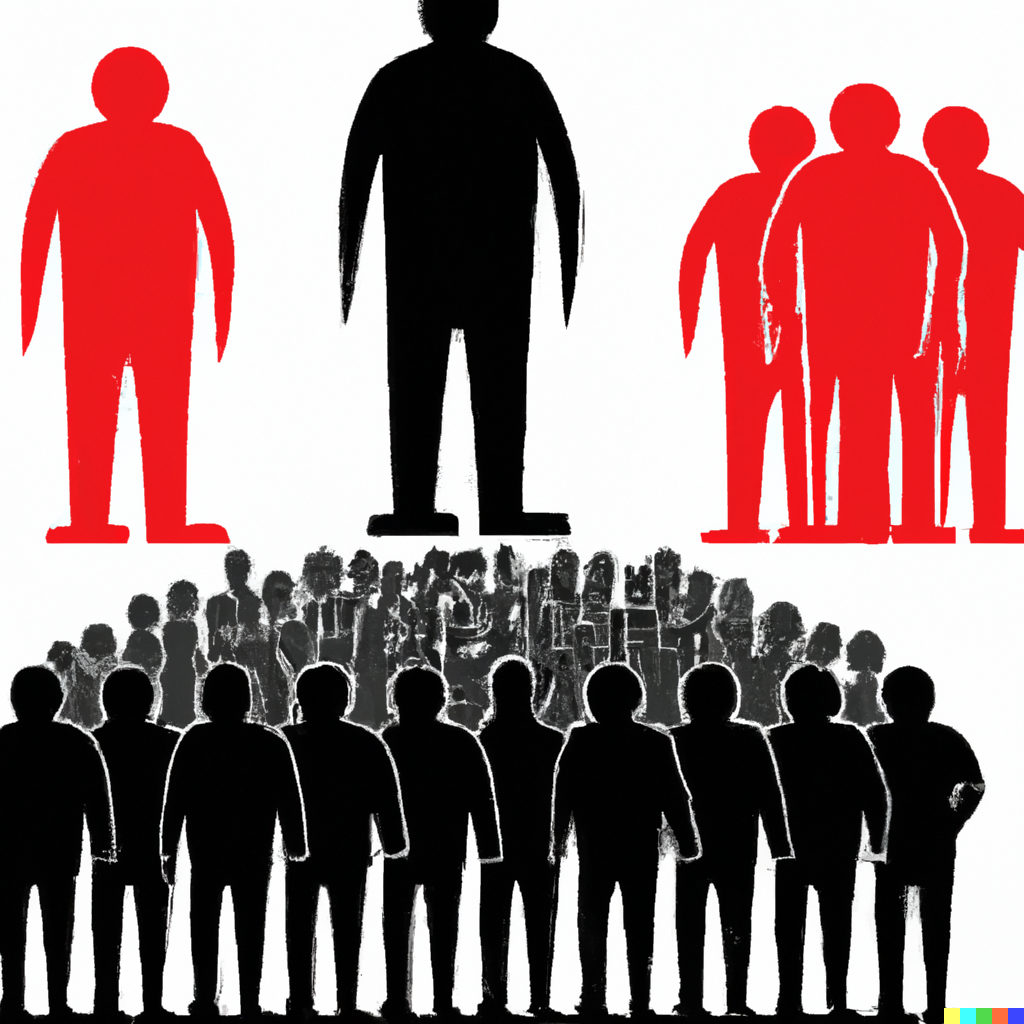 Preprocessing:
Online:
Peter Scholl
17
Costs are field elements per-party
Peter Scholl
18
Costs are field elements per-party
Peter Scholl
19
Costs are field elements per-party
Peter Scholl
20
Costs are field elements per-party
Peter Scholl
21
Le Mans: Dynamic and Fluid MPC for Dishonest Majority
https://eprint.iacr.org/2021/1579
Thank you!
Dynamic SPDZ
One online committee
Any subset from preprocessing
More practical

Fluid SPDZ
Evolving online committees
Maximally fluid (epoch can be one round)
Peter Scholl
22